Программа «Формирование образовательных результатов ФГОС общего образования посредством методик коллективных учебных занятий»
«Образовательные результаты ФГОС общего образования и их формирование в методиках коллективных учебных занятий»
Материалы дискурс-лекции
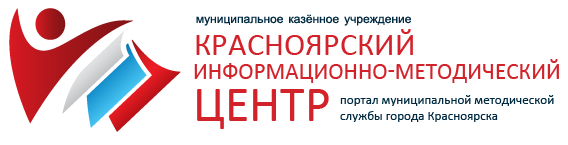 Программа «Формирование образовательных результатов ФГОС общего образования посредством методик коллективных учебных занятий»
Федеральные государственные образовательные стандарты общего образования
представляют собой совокупность требований, обязательных при реализации основных образовательных программ начального, основного, среднего общего образования.
Каждый Стандарт включает в себя требования:
к результатам освоения основной образовательной программы;
к структуре основной образовательной программы, в том числе требования к соотношению частей основной образовательной программы и их объему, а также к соотношению обязательной части основной образовательной программы и части, формируемой участниками образовательных отношений;
к условиям реализации основной образовательной программы, в том числе кадровым, финансовым, материально-техническим и иным условиям.

В основе Стандарта лежит системно-деятельностный подход.
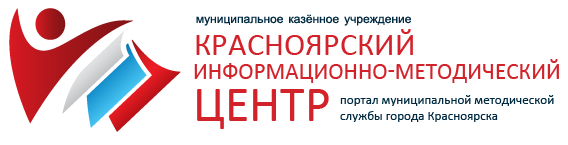 Программа «Формирование образовательных результатов ФГОС общего образования посредством методик коллективных учебных занятий»
Федеральные государственные образовательные стандарты общего образования
Требования к результатам освоения основной образовательной программы, ее структуре и условиям реализации учитывают:
возрастные и индивидуальные особенности обучающихся при получении общего образования соответствующего уровня, включая образовательные потребности обучающихся с ограниченными возможностями здоровья и инвалидов, 
самоценность начального общего образования как фундамента всего последующего образования;
значимость общего образования для дальнейшего развития обучающихся;
значимость уровня среднего общего образования для продолжения обучения в организациях, осуществляющих образовательную деятельность, профессиональной деятельности и успешной социализации.
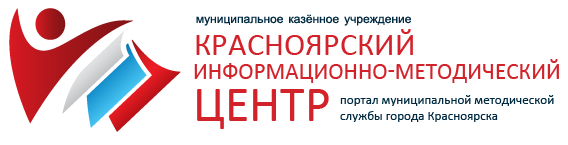 Программа «Формирование образовательных результатов ФГОС общего образования посредством методик коллективных учебных занятий»
Федеральные государственные образовательные стандарты общего образования
Стандарт является основой объективной оценки соответствия установленным требованиям образовательной деятельности и подготовки обучающихся, освоивших основную образовательную программу соответствующего уровня общего образования, независимо от формы получения образования и формы обучения.
Стандарт направлен на обеспечение:
единства образовательного пространства Российской Федерации; 
доступности получения качественного общего образования;
преемственности основных образовательных программ дошкольного, начального общего, основного общего, среднего общего, профессионального образования;
духовно-нравственного развития, воспитания обучающихся и сохранения их здоровья;
формирования содержательно-критериальной основы оценки результатов освоения программ общего образования, деятельности педагогических работников, функционирования образовательной организации и системы образования в целом.
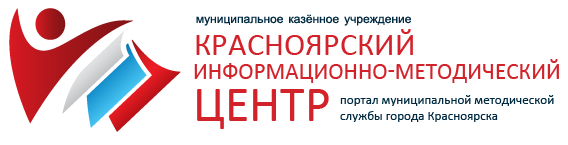 Программа «Формирование образовательных результатов ФГОС общего образования посредством методик коллективных учебных занятий»
Федеральные государственные образовательные стандарты общего образования
Стандарт устанавливает требования к результатам освоения обучающимися основной образовательной программы соответствующего уровня общего образования:
личностным;
метапредметным;
предметным.
В итоговой оценке должны быть выделены две составляющие:
результаты промежуточной аттестации обучающихся, отражающие динамику их индивидуальных образовательных достижений, продвижение в достижении планируемых результатов освоения основной образовательной программы общего образования;
результаты итоговых работ, характеризующие уровень освоения обучающимися основных формируемых способов действий в отношении к опорной системе знаний, необходимых для получения образования следующего уровня.
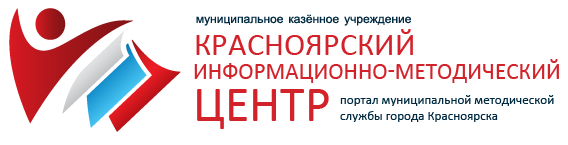 Программа «Формирование образовательных результатов ФГОС общего образования посредством методик коллективных учебных занятий»
Образовательные результаты ФГОС общего образования (версия)
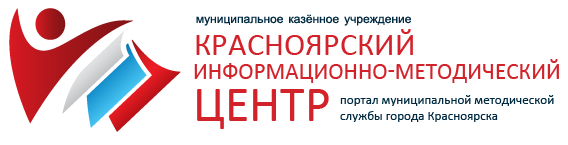 Программа «Формирование образовательных результатов ФГОС общего образования посредством методик коллективных учебных занятий»
«Ядро»  образовательных результатов Красноярского стандарта качества образования
Личностные результаты как качества личности
Воля (сознательное стремление к осуществлению цели)
Ответственность (обязанность отвечать за поступки и действия, а также за их последствия)
Доброжелательность (позитивное, благожелательное отношение к другому, проявление участия, расположение)
Метапредметные результаты как умения, способности
Анализировать (познавать, изучая составные части целого)
Интерпретировать (объяснять, истолковывать, трактовать смысл текста, образа, ситуации)
Целеполагание (сопоставлять внешнее требование, потребности, условия и способ действования)
Внешнее требование
Условия
Потребности субъекта
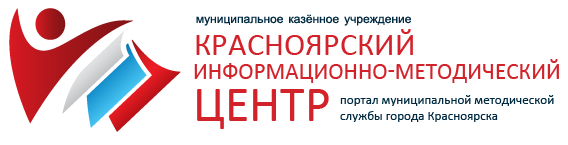 Цель
Программа «Формирование образовательных результатов ФГОС общего образования посредством методик коллективных учебных занятий»
Способы субъекта
Цель – осознанный образ предвосхищаемого (предполагаемого) результата, на достижение которого направлены действия человека (субъекта деятельности)
Цель. Формирование представлений о ключевых («ядерных») образовательных результатах и способах их формирования посредством моделирования образовательного процесса в 3-х организационных формах (индивидуально-обособленной, групповой, парах сменного состава) в рамках стартового семинара и инициативно организуемой деятельности обучающихся в течение 1 месяца
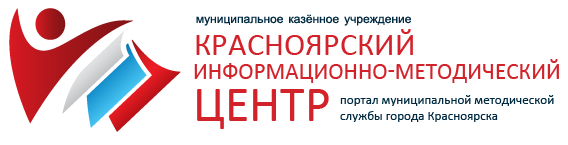 Программа «Формирование образовательных результатов ФГОС общего образования посредством методик коллективных учебных занятий»
Ключевые принципы организации учебной деятельности для обеспечения требований ФГОС общего образования
Принцип образовательной цели как осознанного образа предполагаемого результата.
Принцип разнообразия содержания образования (тем, заданий, функций) как разделение учебного труда для достижения интегративного образовательного результата.
Принцип освоения содержания образования (изучаемого материала) по способностям.
Принцип обязательности 3-х организационных форм (индивидуально-обособленной, групповой, пар сменного состава).
Принцип неоднократного безотлагательного обсуждения изучаемого учебного материала в парах сменного состава.
Принцип наличия разного уровня знаний и умений, жизненного опыта у обучающихся совместно. 
Принцип со-бытийности, сотрудничества и взаимопомощи.
Принцип 3-х аспектной (содержательной, деятельностной, эмоциональной) рефлексии образовательной деятельности.
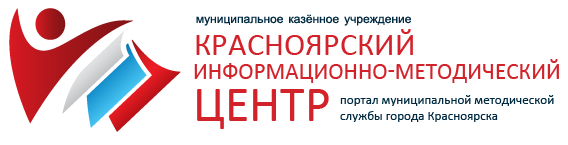 Программа «Формирование образовательных результатов ФГОС общего образования посредством методик коллективных учебных занятий»
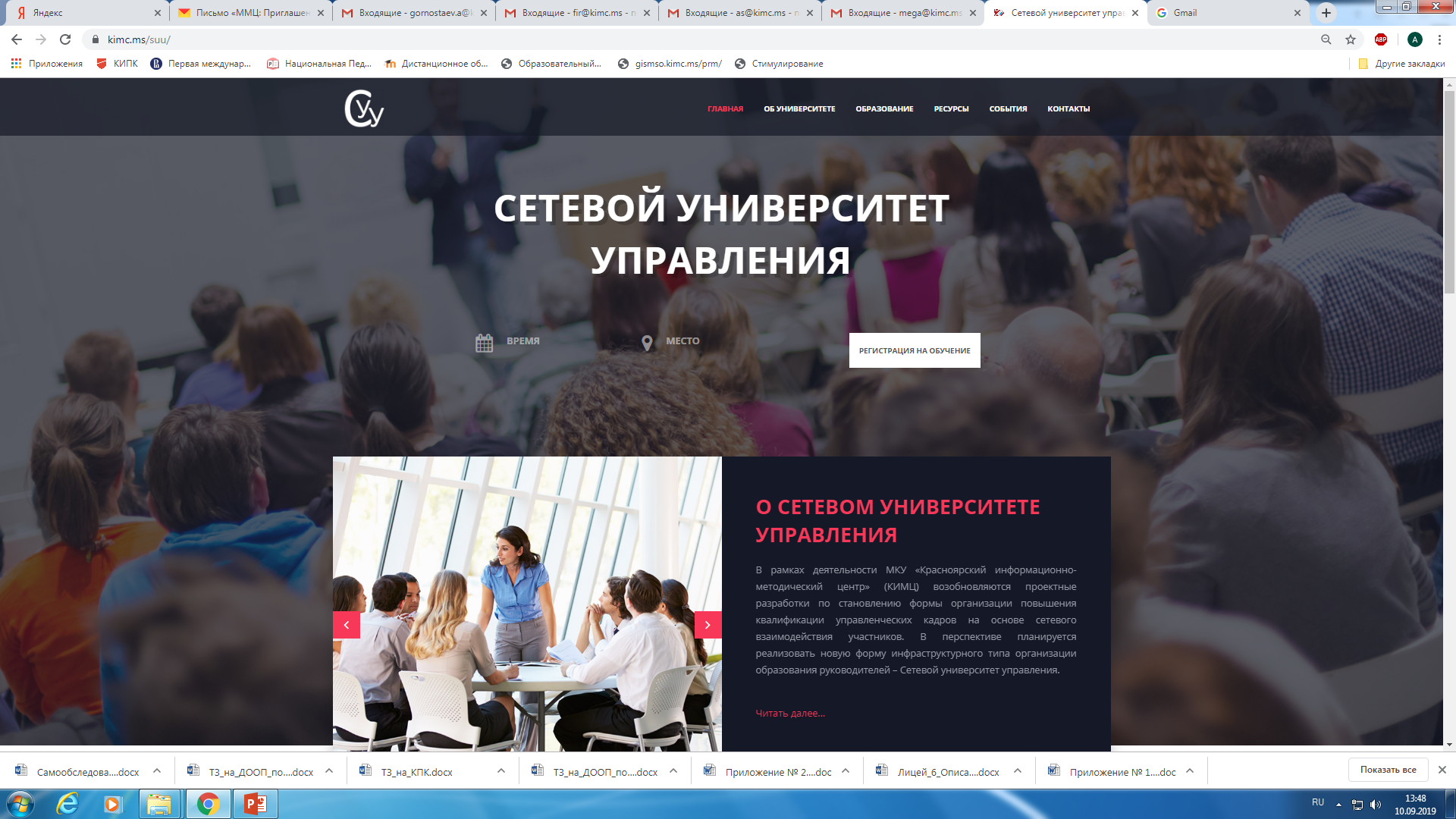 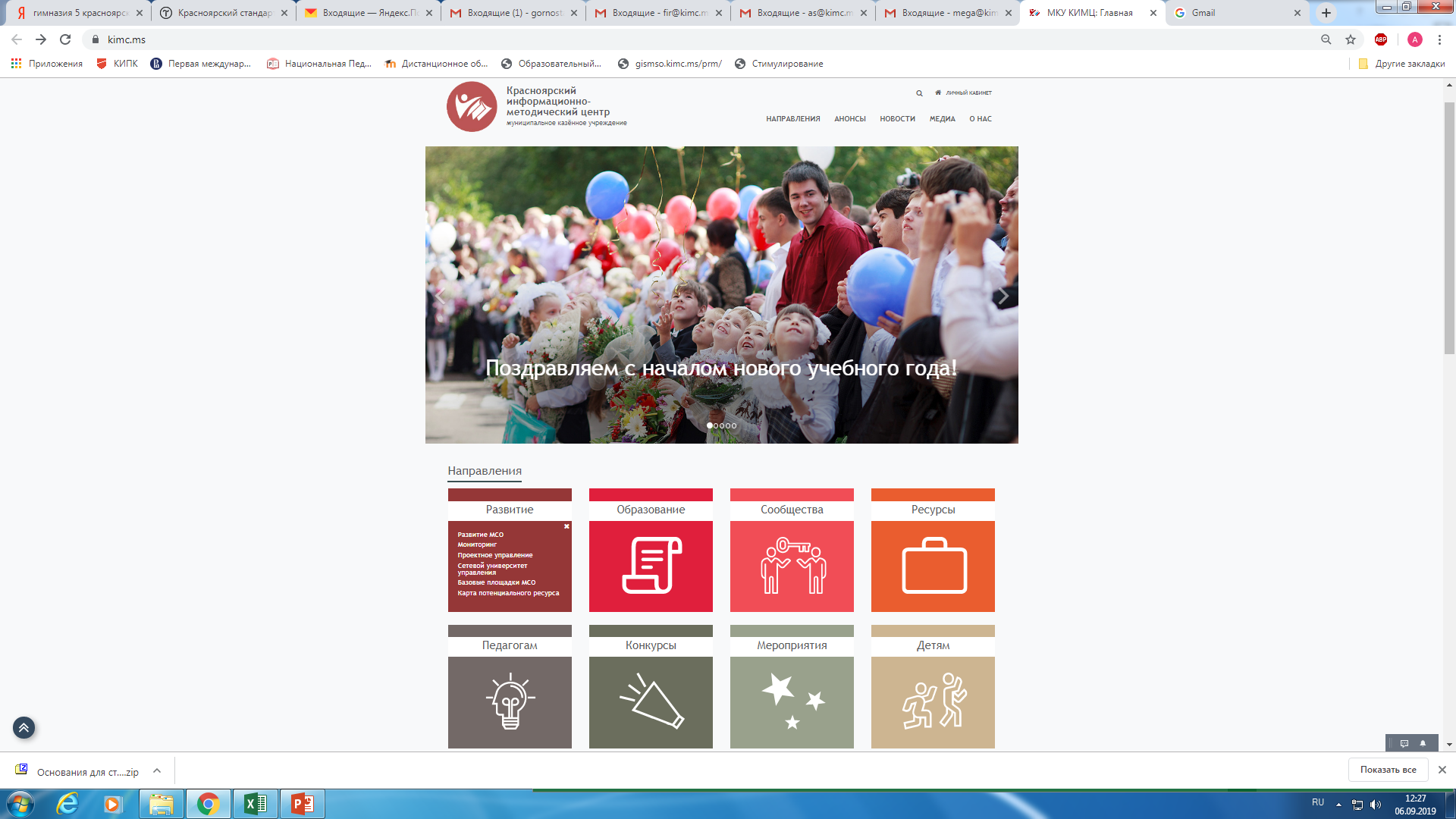 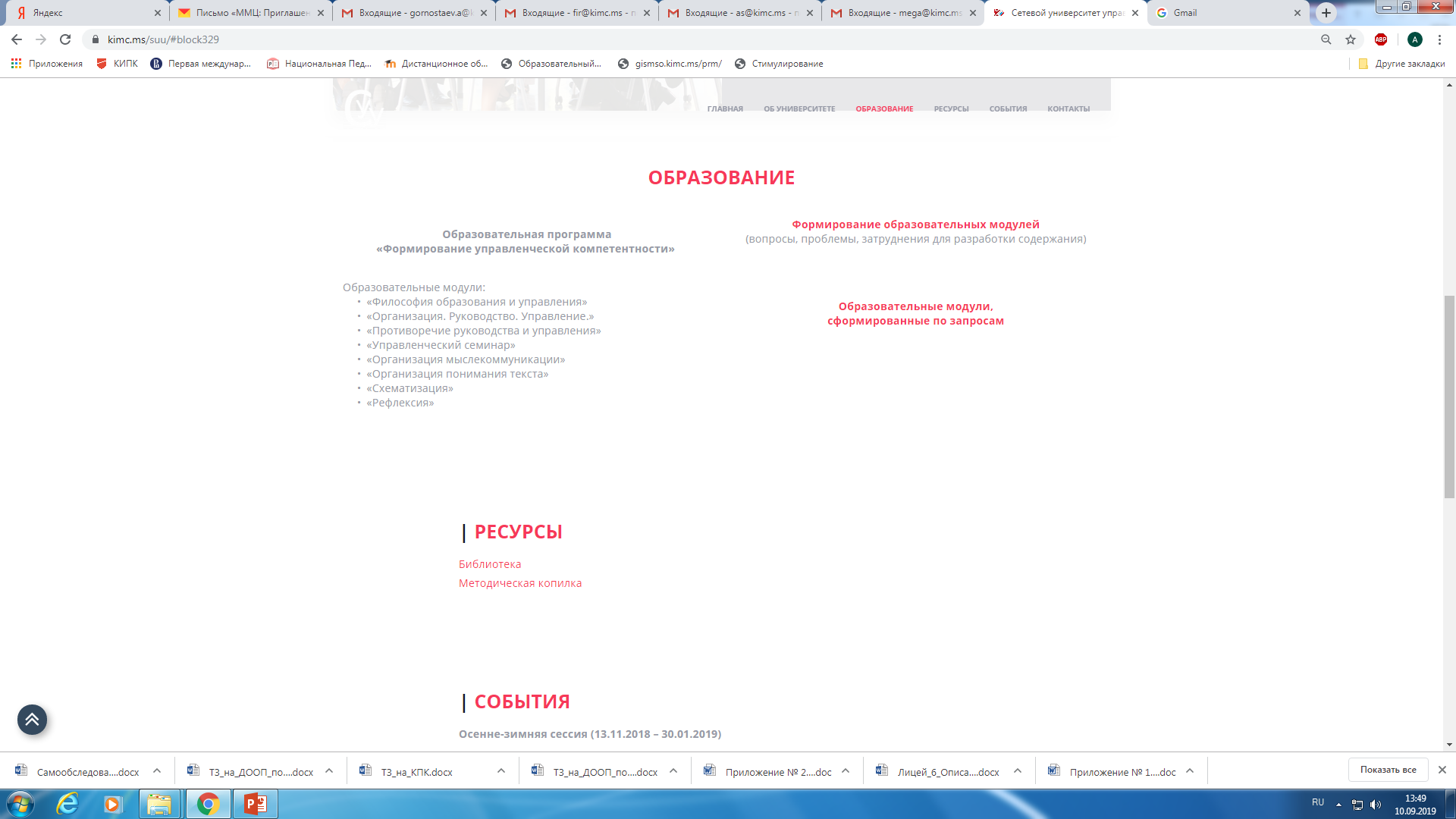 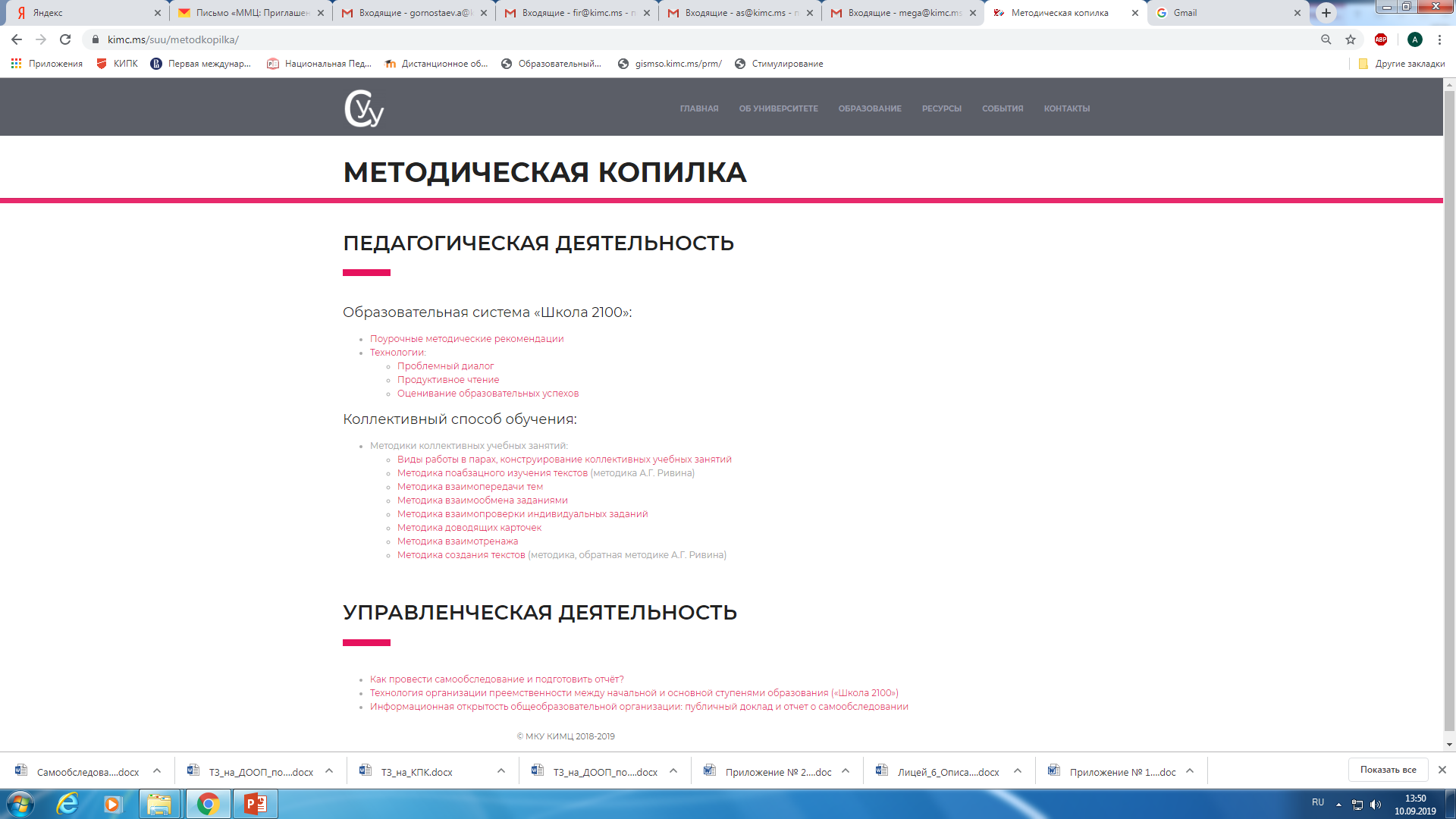 Программа «Образовательные результаты и их формирование(семинар 12-27.11.2019)